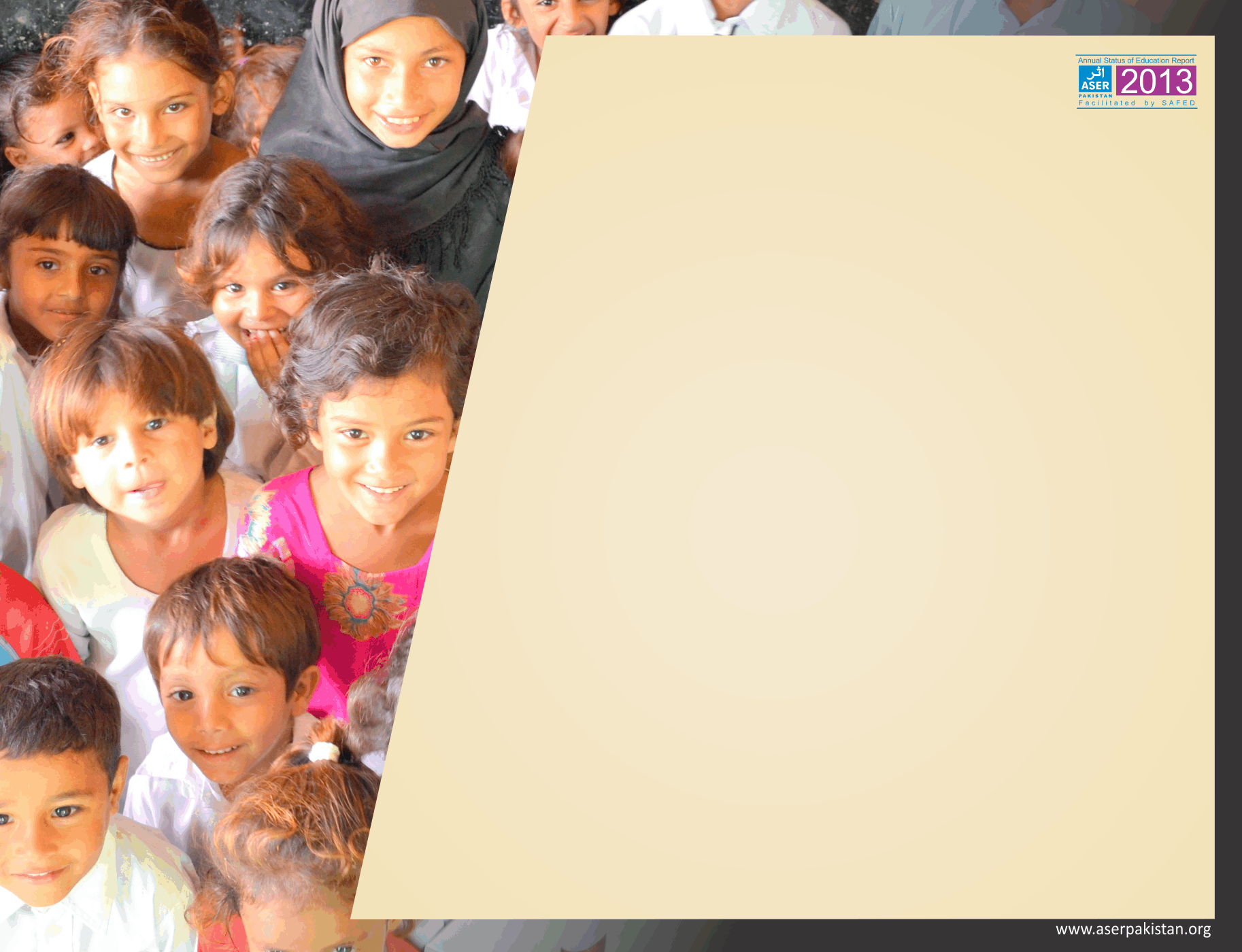 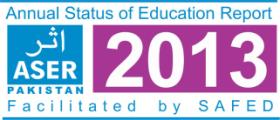 ASER PAKISTAN
A Citizen Led Initiative
Punjab Launch
February10, 2014
Lahore
ASER PARTNERS
10,000 Volunteers – Citizens – Youth !
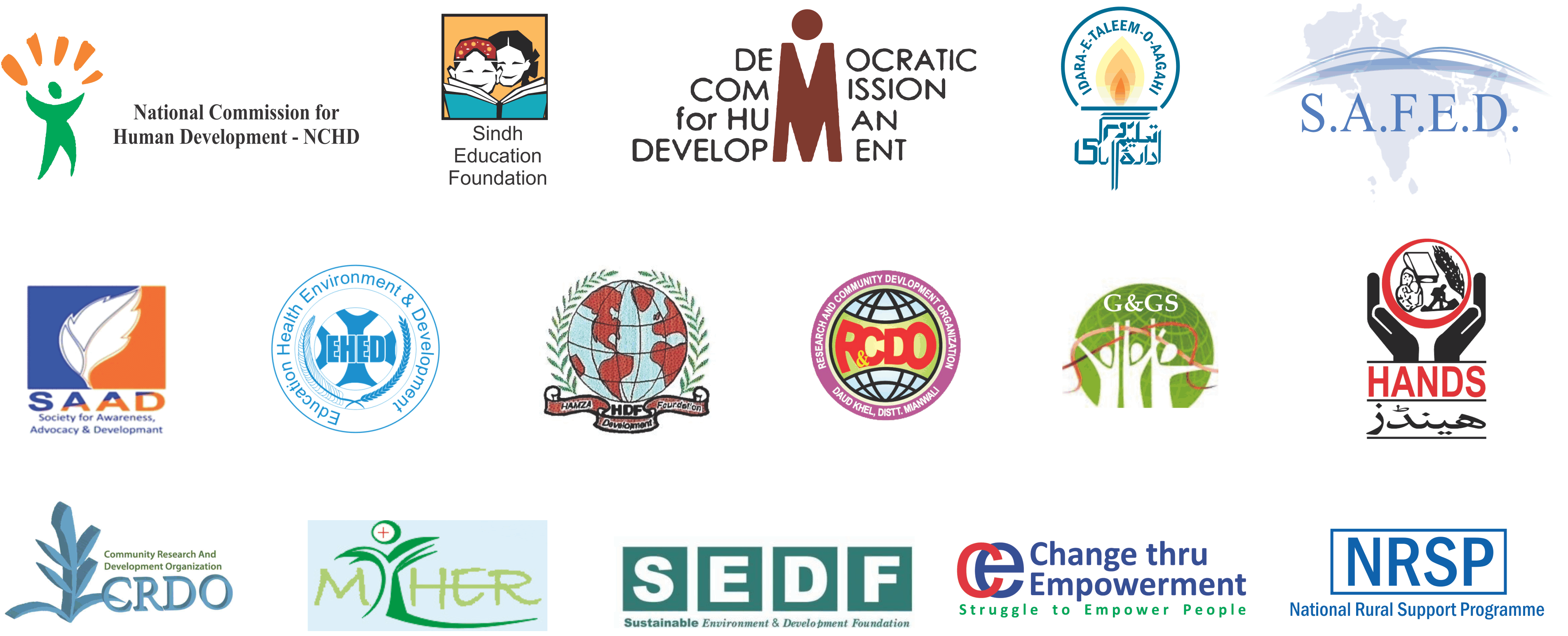 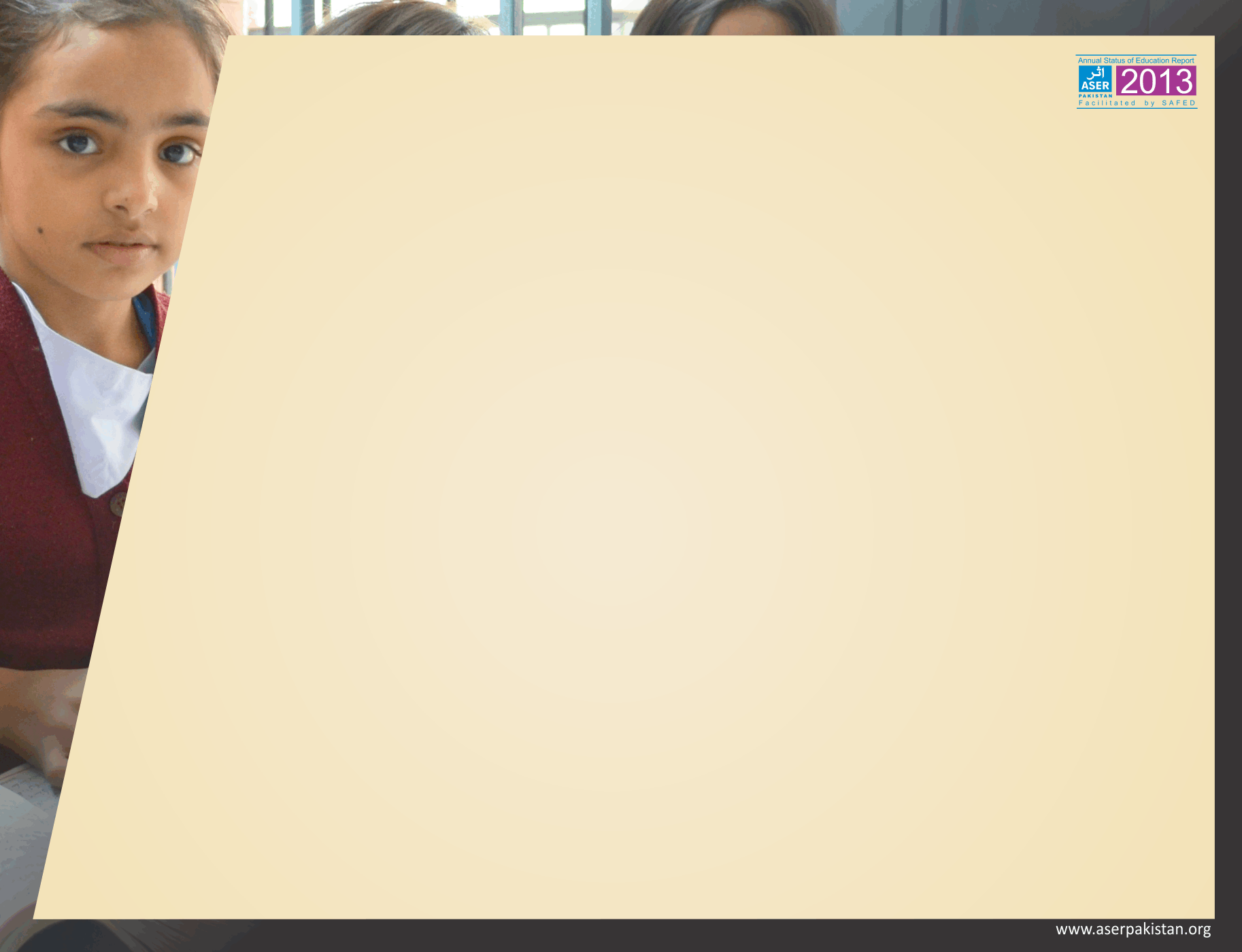 ASER PAKISTAN 2010-2015
Citizen led large scale national household survey (3-16 years).
Quality of education in rural and some urban areas (5-16 years).
Seeks to provide evidence on learning and access.
Influence National & Provincial policy and actions for Right To Education (RTE) Article 25-A.
Provides information for tracking MDG/EFA trends and targets up to 2015.
Influencing goal setting for Post-2015 agenda.
ASER ASSESSMENT TOOLS
ASER Assessment tools :
1. LEARNING 
Reading (Urdu/Sindhi/Pashto)
Arithmetic 
English
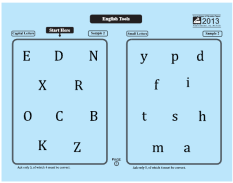 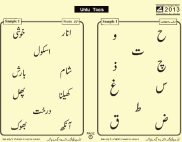 Assessments are based on Class II level curriculum for English & Urdu/Sindhi/Pashto and Class III level for Arithmetic.
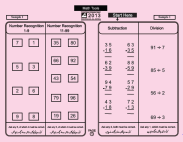 HOUSEHOLD SURVEY 
SCHOOL SURVEY – GOVERNMENT  & PRIVATE
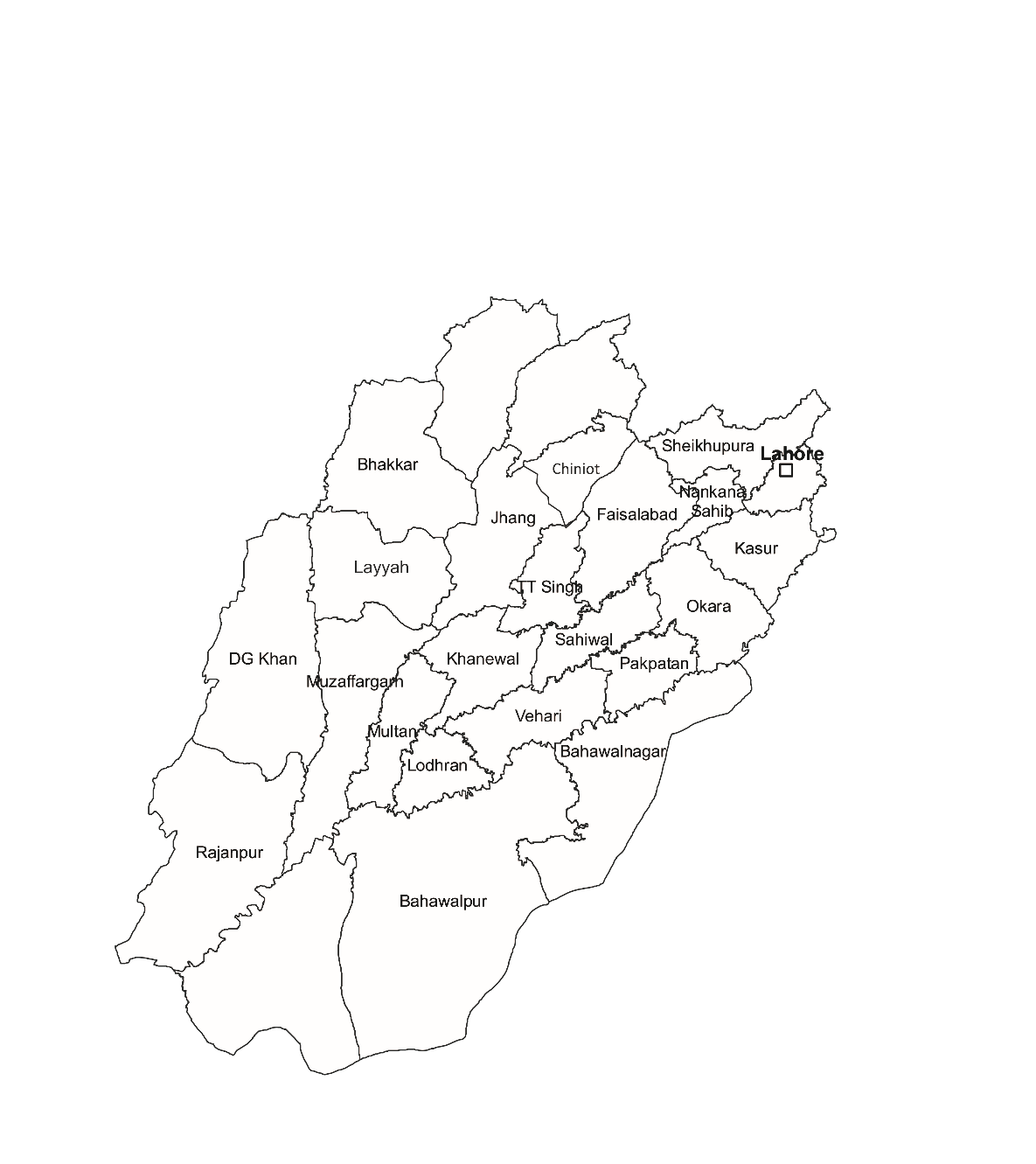 Scale of the Survey
36
Districts (Rural)
4
Districts (Urban*)
62,634 Children (3-16 Years) | 1,928 Schools | 1,141 Villages |22,704 Households
*Urban: Rahim Yar Khan, Multan, Faisalabad, Lahore.
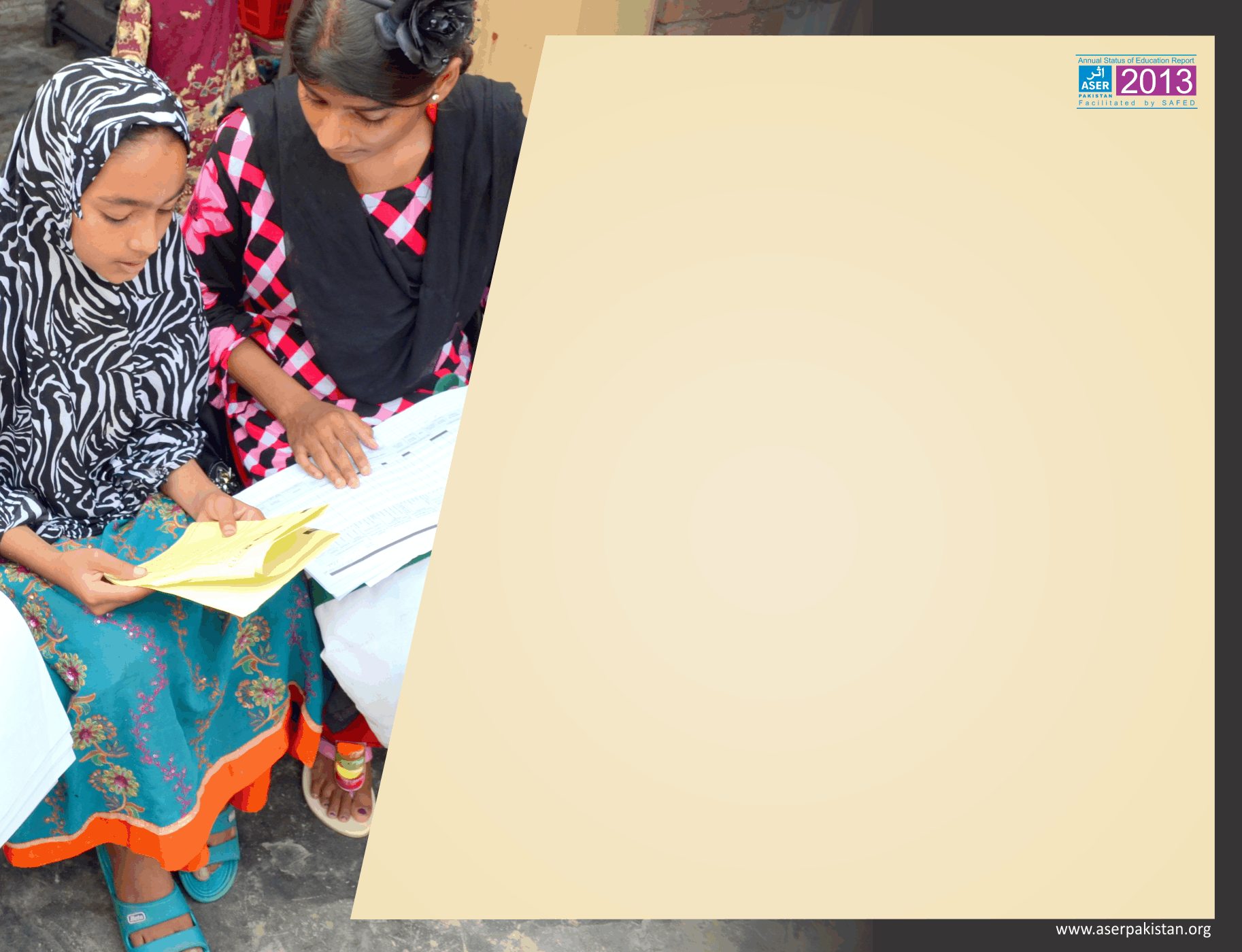 FINDINGS
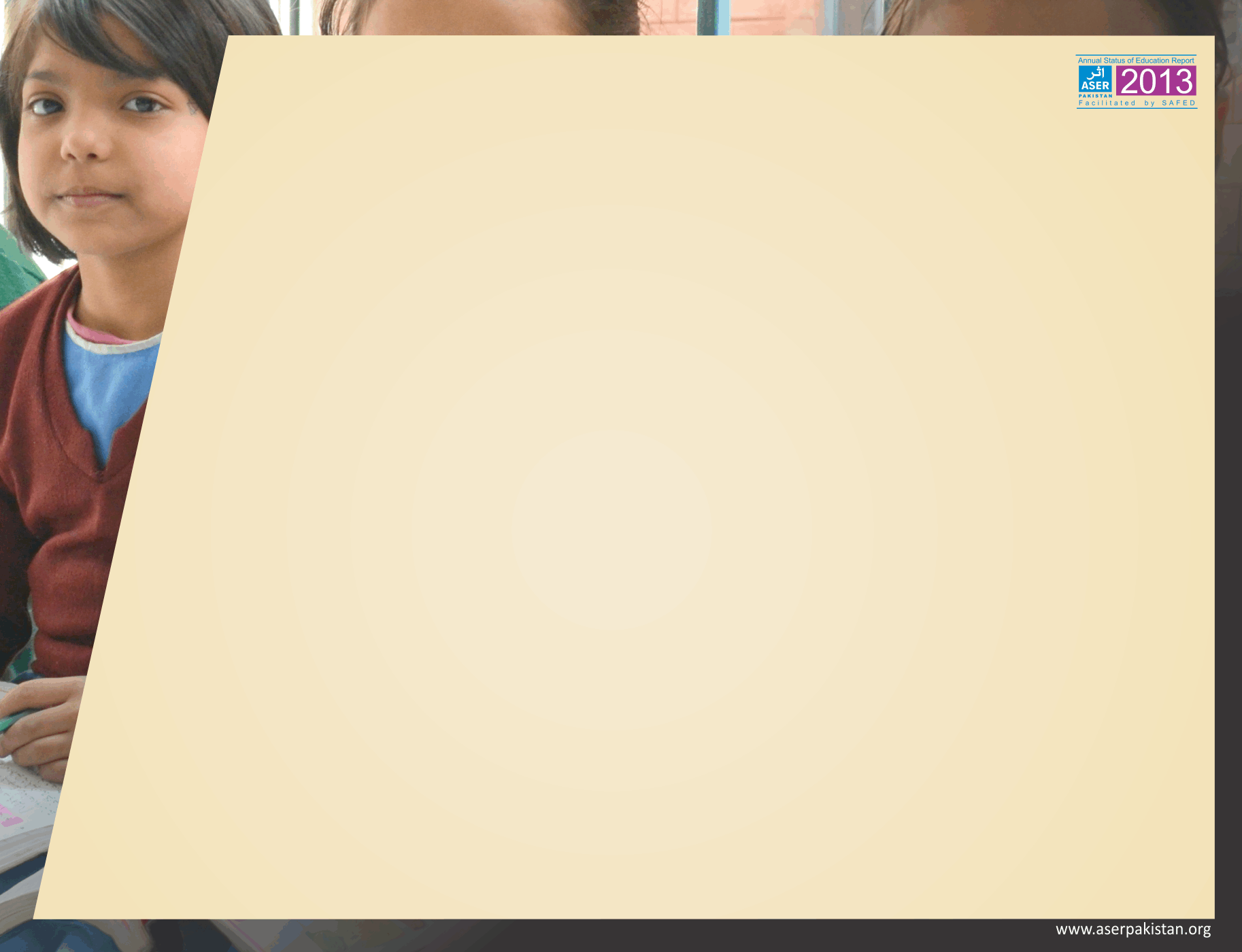 Enrollment (6-16 Years)
RURAL
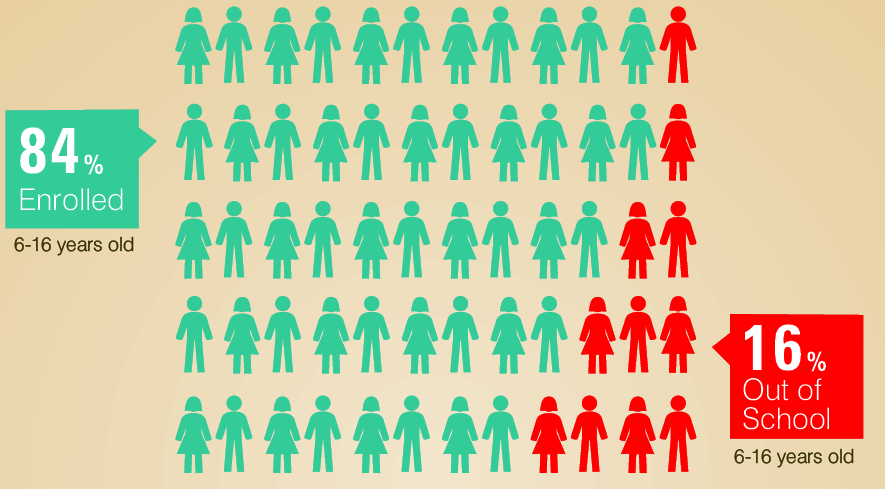 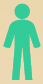 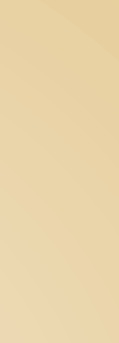 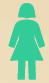 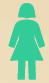 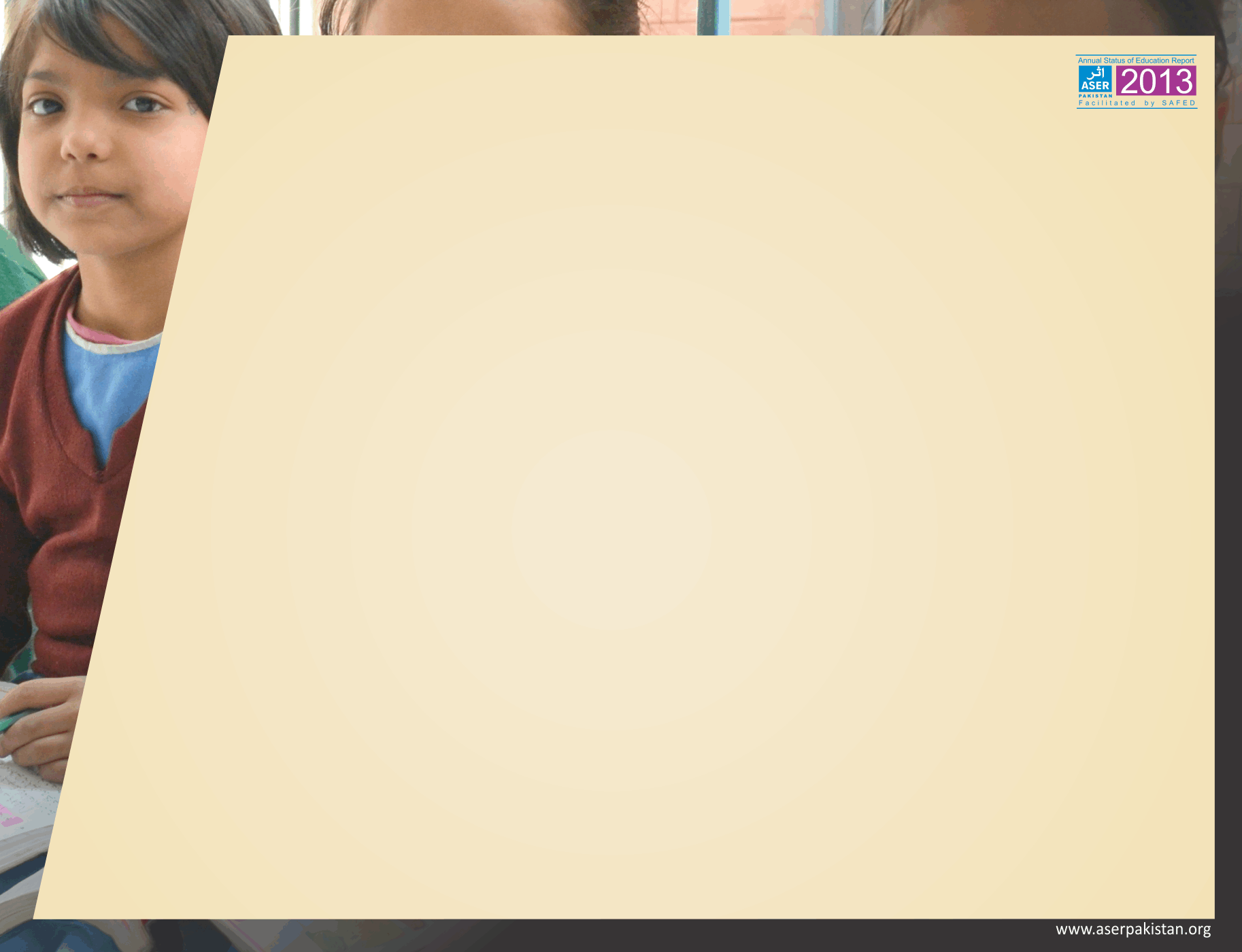 Enrollment (6-10 Years)
RURAL
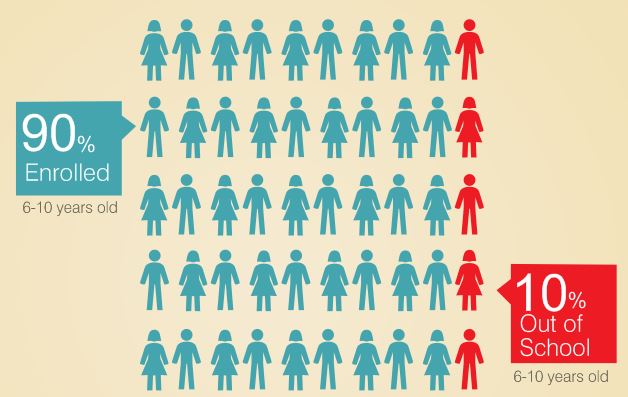 Out of school children (6-16 Years)
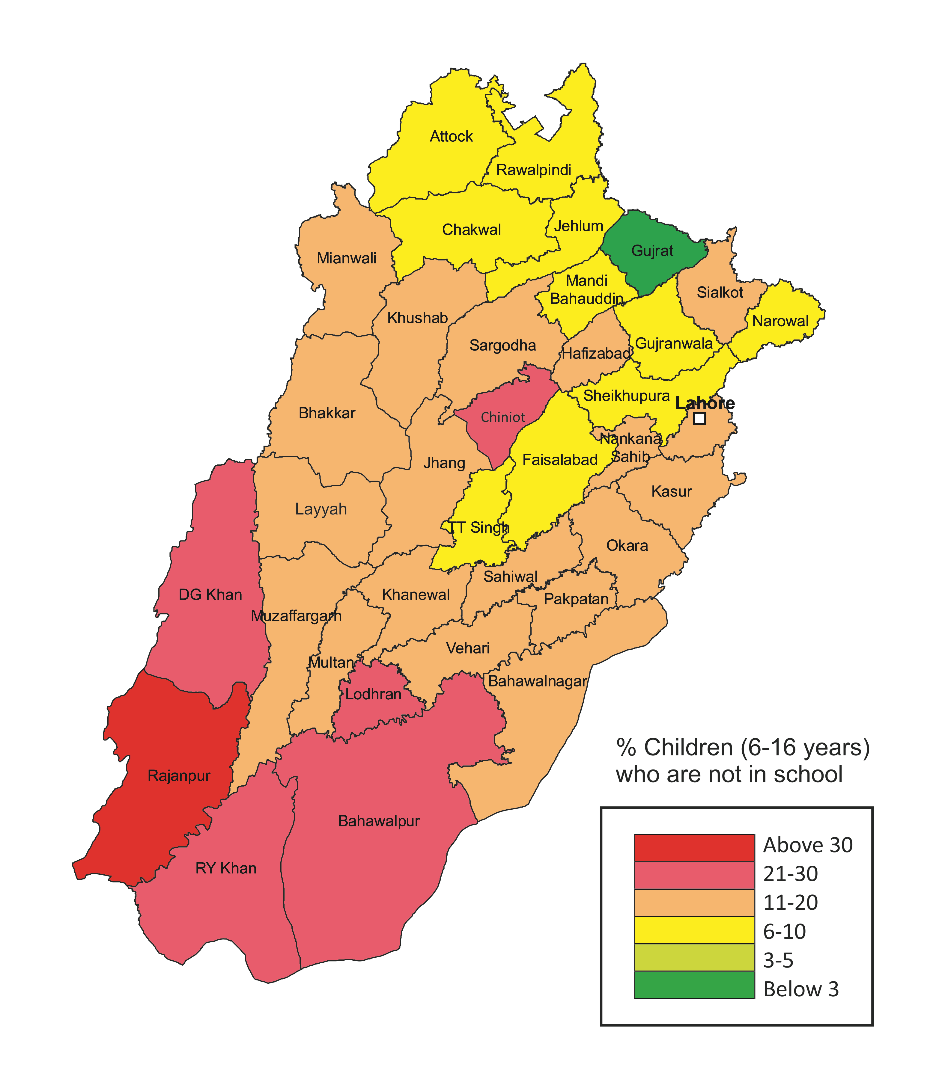 RURAL
District wise map showing % children
who are not in school
Out of school children – Punjab (6-16 Years)
RURAL
Out of school children  (6-16 Years)
RURAL
Province wise map showing % children
who are not in school
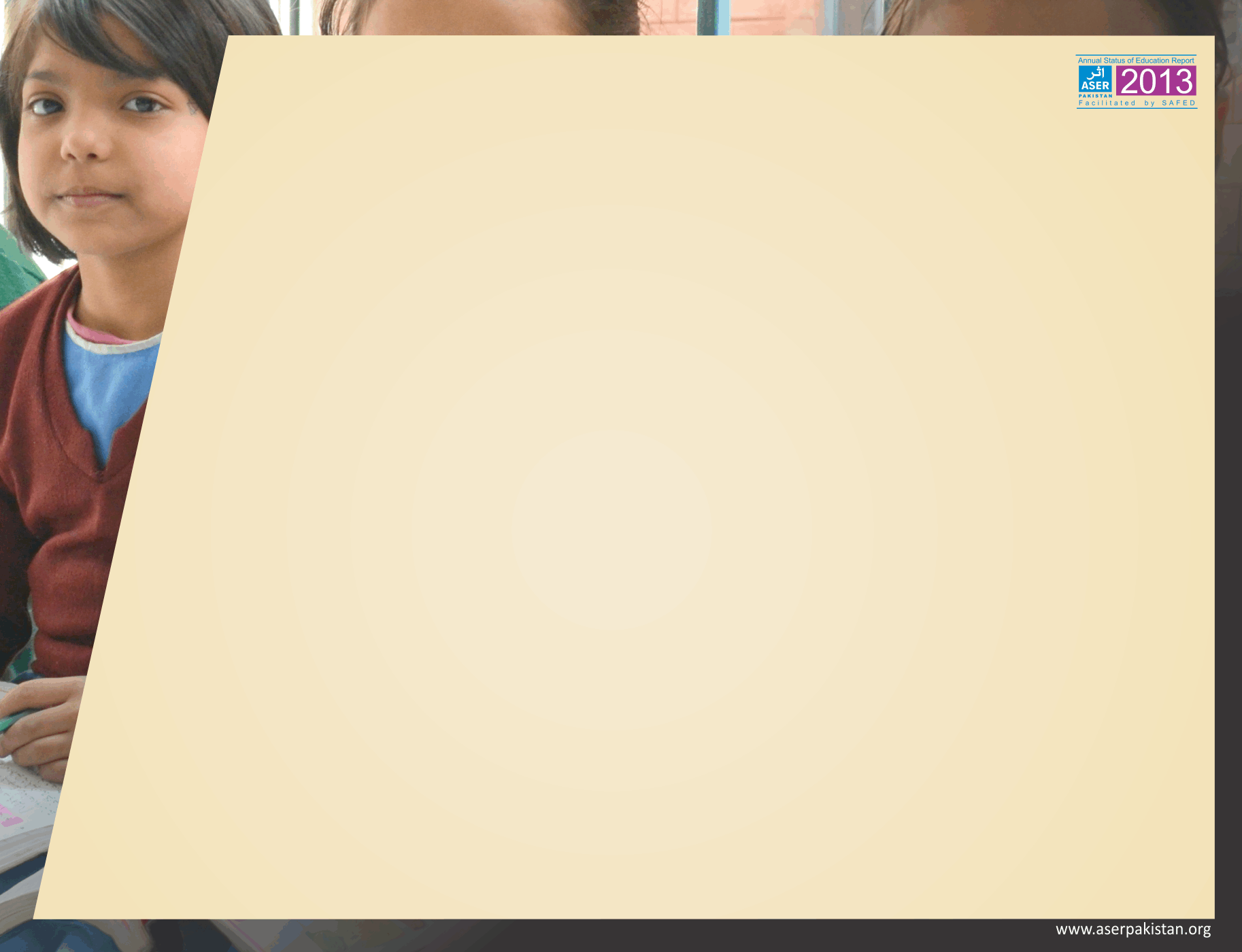 Enrollment (6-16 Years)
URBAN
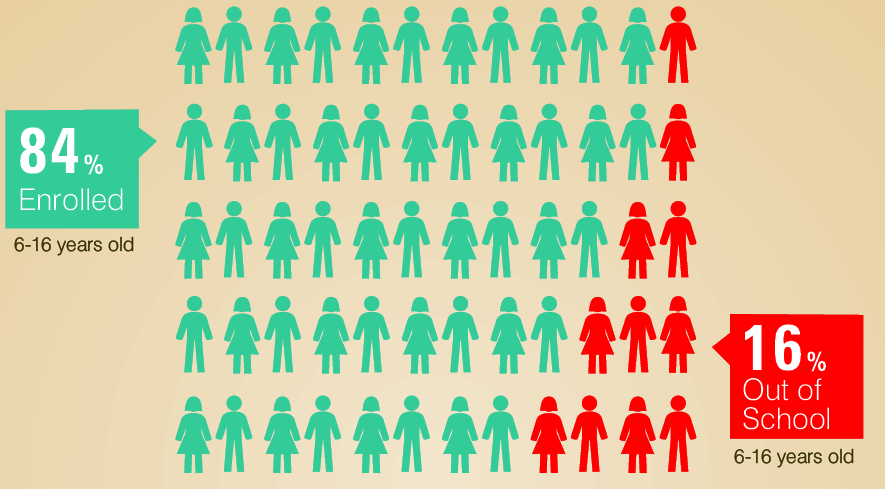 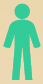 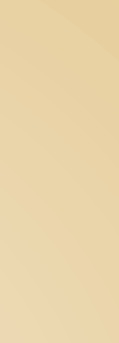 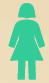 93%
Enrolled
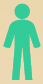 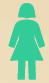 7% 
Out of School
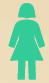 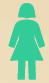 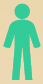 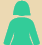 Gender Comparison
Out of School Children (6-16 years)
RURAL
The proportion of out of school children (girls & boys) has remained the same.
Class Wise Enrollment
RURAL
Enrollment decreases as class level increases
QUALITY
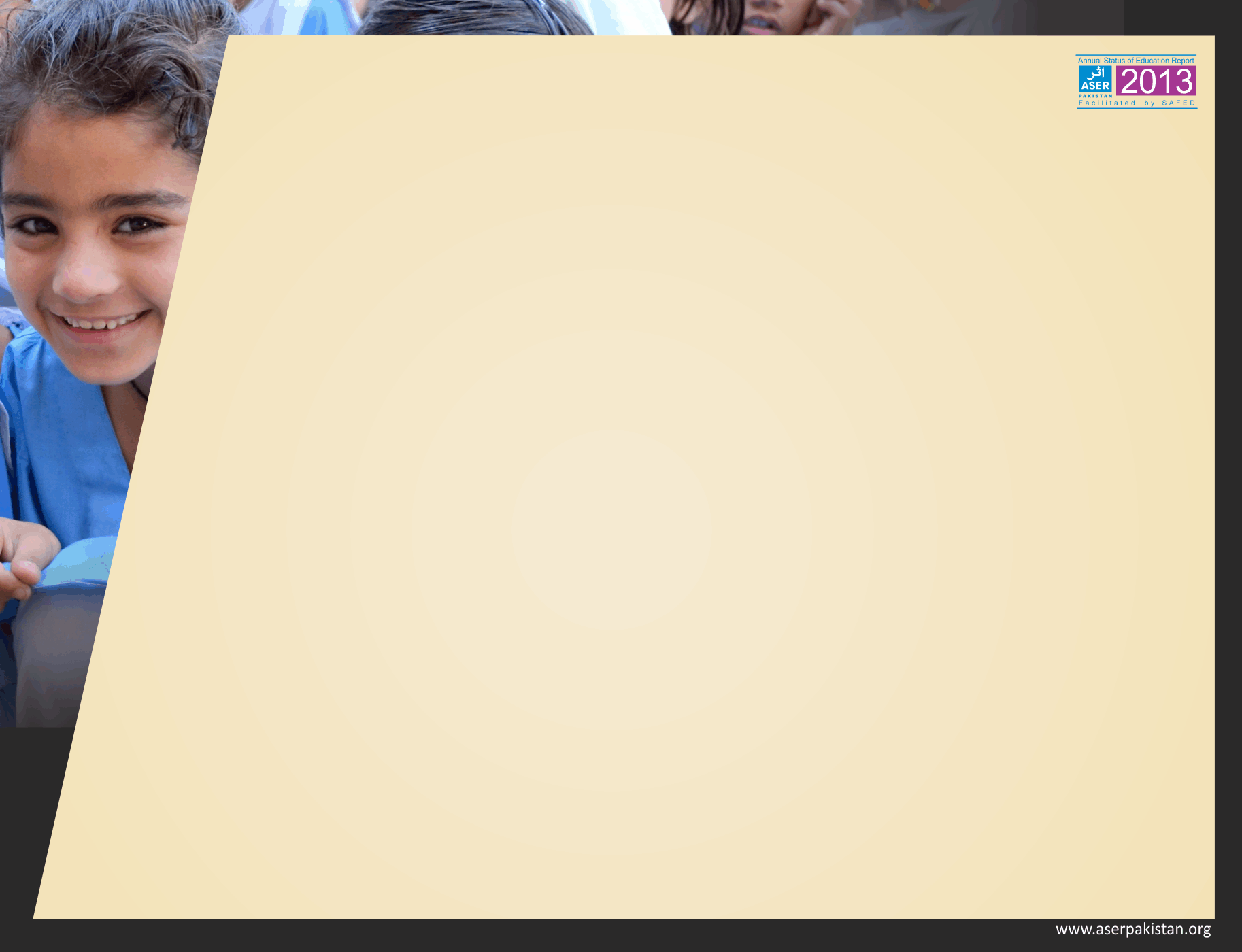 LEARNING LEVELS
URDU
RURAL
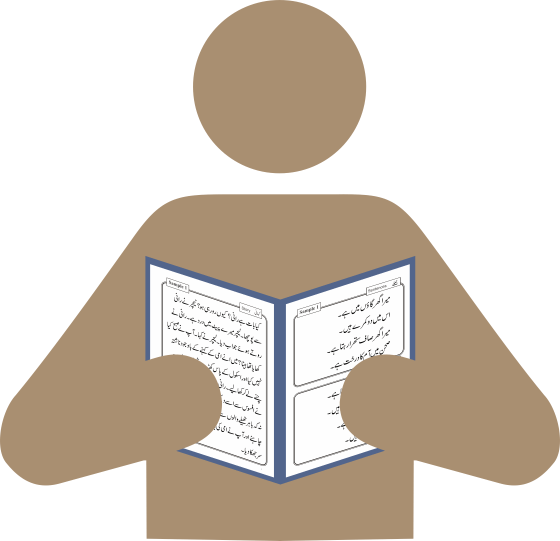 66%children in class 5 can read Story in Urdu.
LEARNING LEVELS
URDU
RURAL
Learning levels remain poor: 34% of the children from Class 5 cannot read Class 2 level story almost similar to 2012.
District wise map showing % children 
who can read story (Class 2 level)
LEARNING LEVELS
URDU
RURAL
(Class 5)
Province wise map showing % children 
who can read story (Class 2 level)
LEARNING LEVELS
URDU/SINDHI/PASHTO
RURAL
(Class 5)
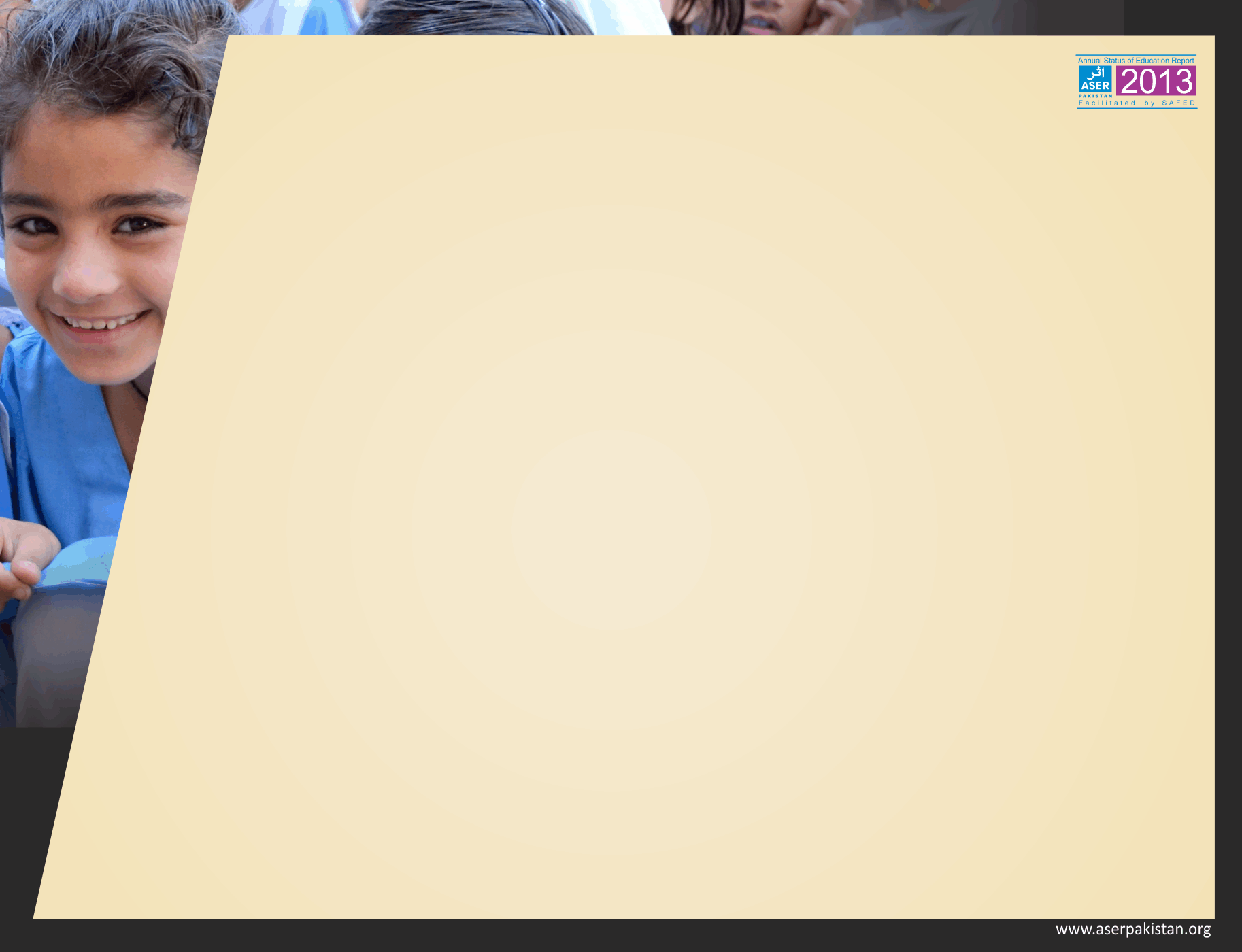 LEARNING LEVELS
ENGLISH
RURAL
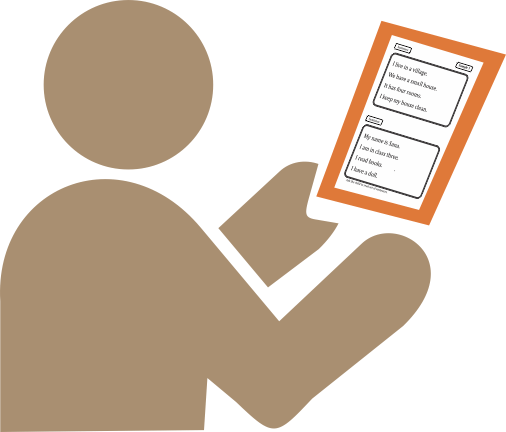 62%children in class 5 can read Sentences in English
LEARNING LEVELS
ENGLISH
RURAL
Very low improvement over the years: 38% of Class 5 children cannot read sentence in English (Class 2 level) in 2013 compared to 39% in 2012.
District wise map showing % children 
who can read sentences (Class 2 level)
LEARNING LEVELS
ENGLISH
RURAL
(Class 5)
Province wise map showing % children 
who can read sentences (Class 2 level)
LEARNING LEVELS
ENGLISH
RURAL
(Class 5)
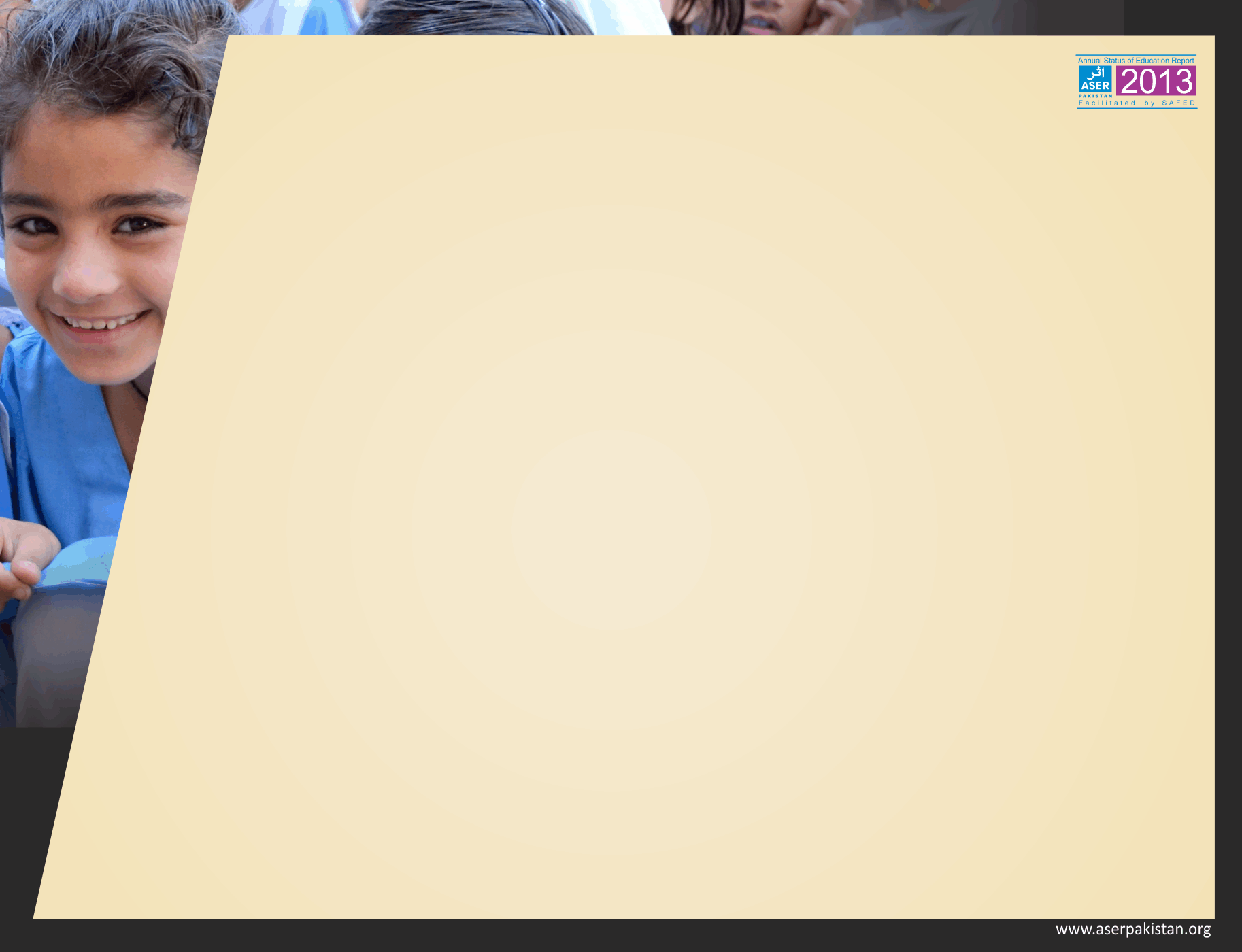 LEARNING LEVELS
ARITHMETIC
RURAL
56%children in class 5 can do 2-digit division
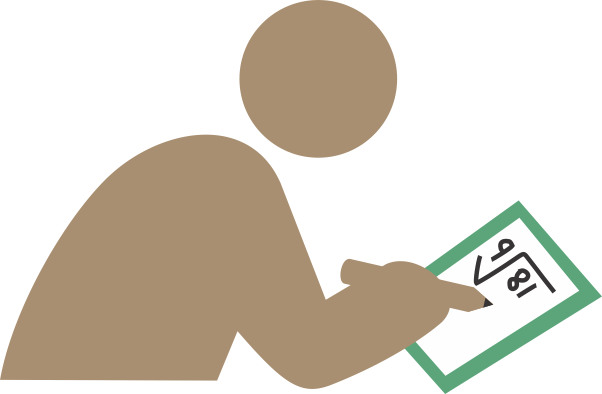 LEARNING LEVELS
ARITHMETIC
RURAL
Arithmetic learning levels remain the same: 44% of class 5 children cannot do division in 2013 & 2012.
District wise map showing % children 
who can do division (Class 3 level)
LEARNING LEVELS
ARITHMETIC
RURAL
(Class 5)
Province wise map showing % children 
who can do division (Class 3 level)
LEARNING LEVELS
ARITHMETIC
RURAL
(Class 5)
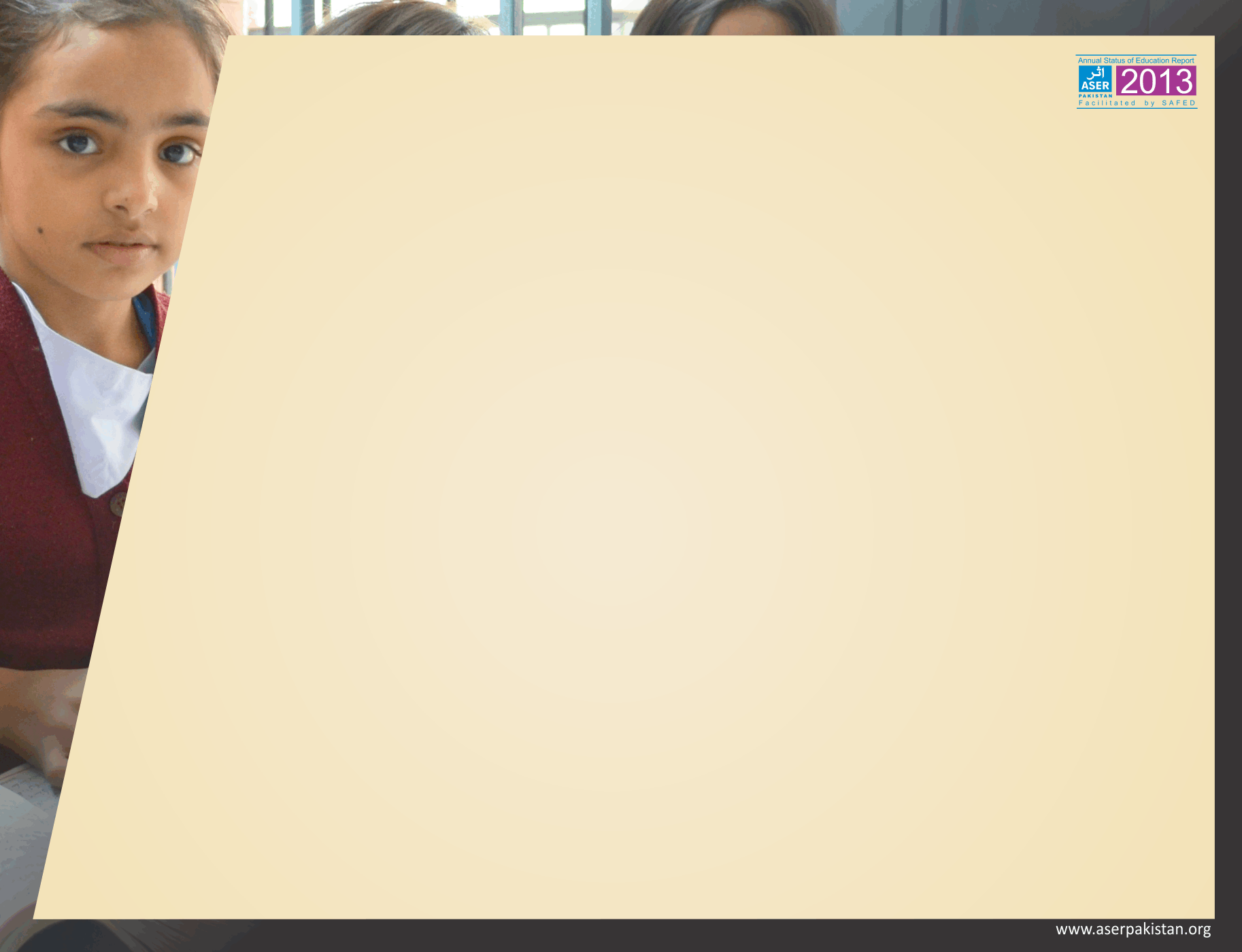 LEARNING LEVELS
BY GENDER (5-16 YEARS)
RURAL
Girls continue to lag behind boys in language and arithmetic competencies.
LEARNING LEVELS
Learning levels of children enrolled in private schools are better
TYPE OF SCHOOL
63% of children in government schools (Class 5) while 71%  of children in private schools can read a story in Urdu. 
58% of children in government schools while 70% of children in private schools (Class 5) can read sentences in English.
54% of children in government schools while 60% of children in private schools (Class 5) can do division. .
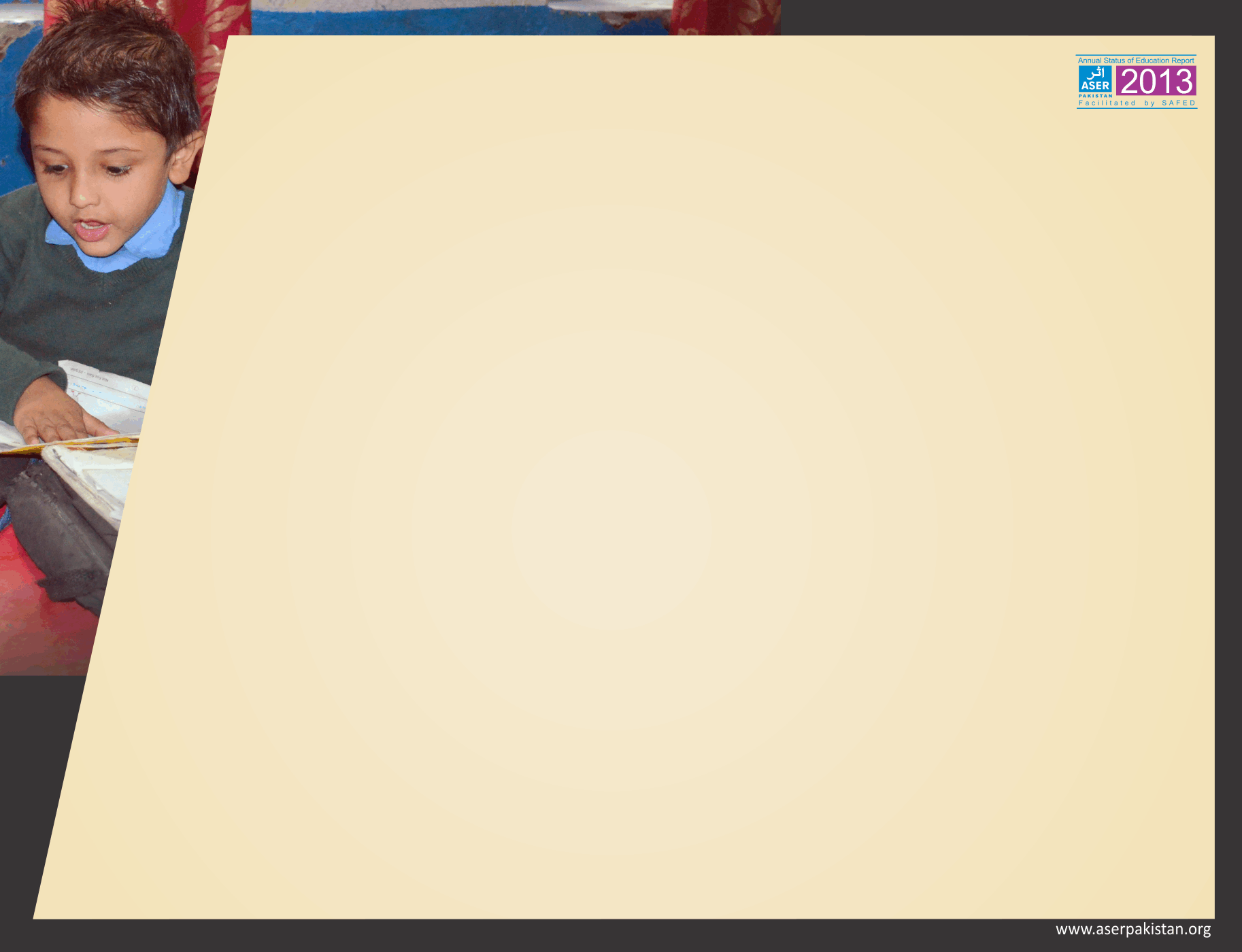 ADDITIONAL LEARNING SUPPORT
PAID TUITION
Urban
Rural
Children in urban centers are more inclined to take paid tuition
LEARNING LEVELS
OUT OF SCHOOL CHILDREN
RURAL
More than 40% out of school children are at more than ‘beginner’ level
LEARNING LEVELS
URBAN
Learning levels of children living in urban centers are better  compared to rural counter parts.
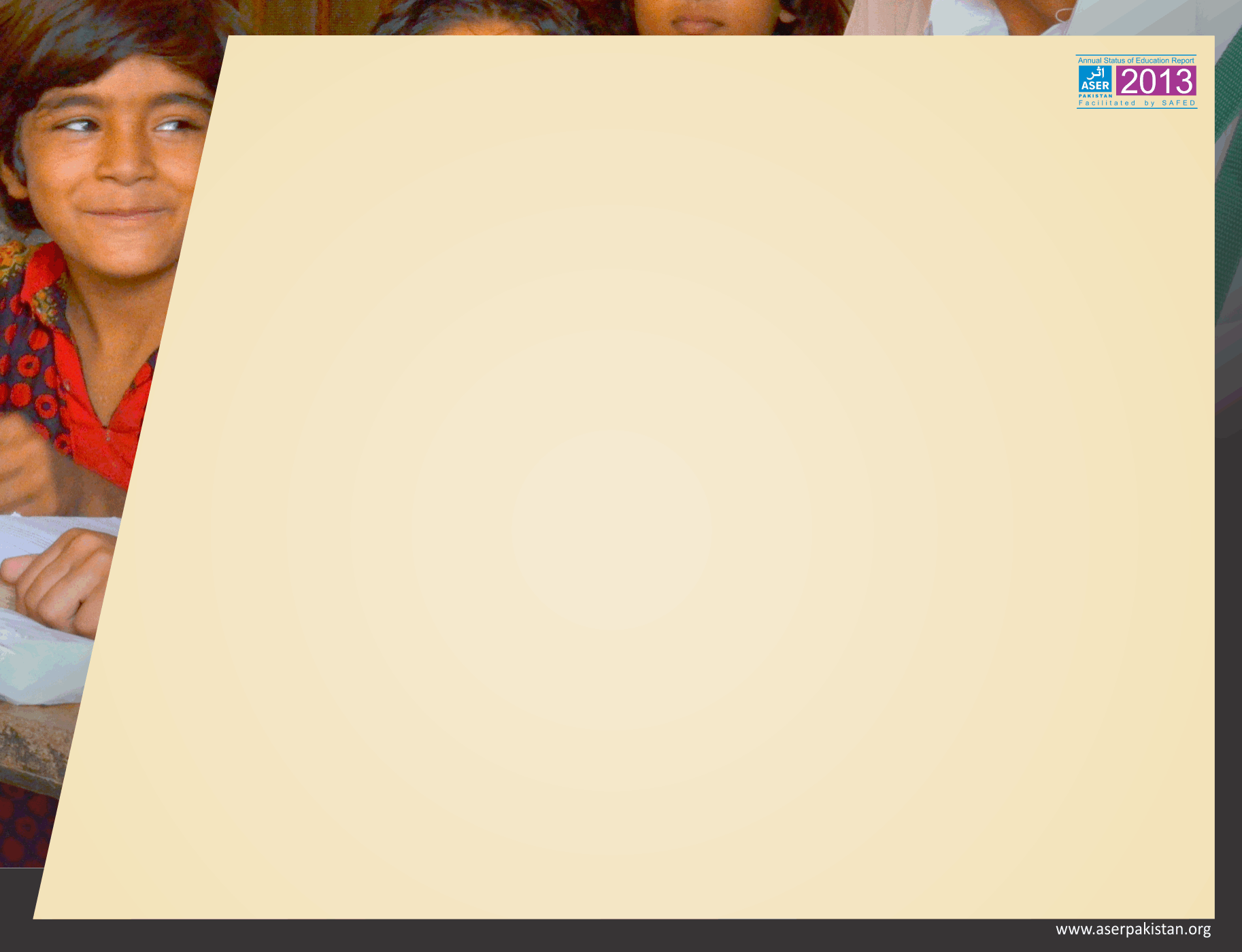 RURAL & URBAN COMPARISON
*Learning levels are taken for children enrolled in Class 5
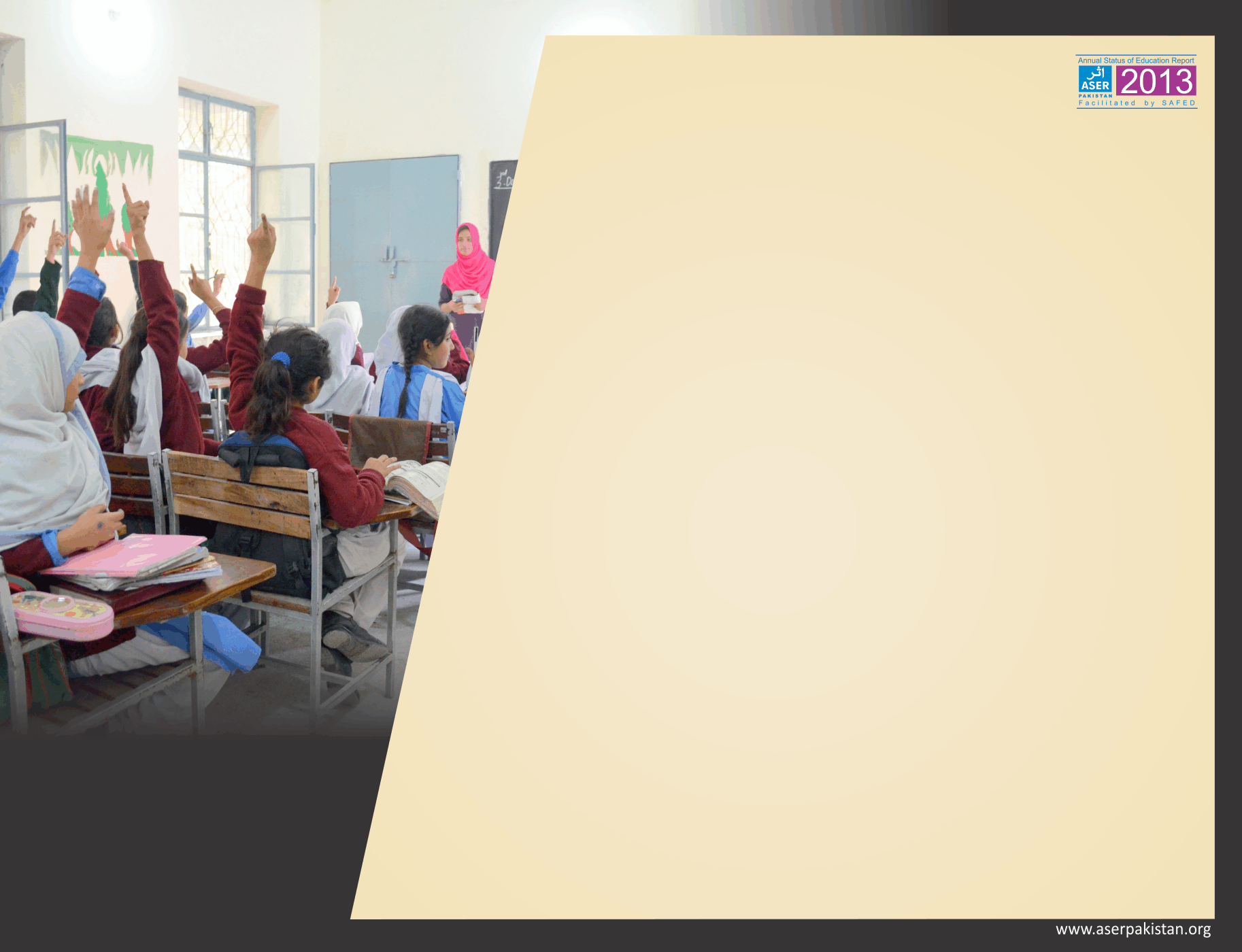 School Attendance & Facilities
ATTENDANCE
TEACHER
RURAL
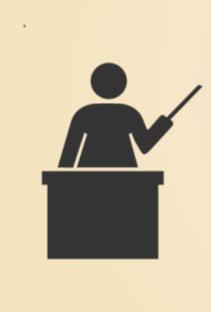 Teacher attendance in government primary schools is better compared to private primary schools. 
Teacher attendance trends have slightly improved as compared to 2012.
ATTENDANCE
CHILDREN
RURAL
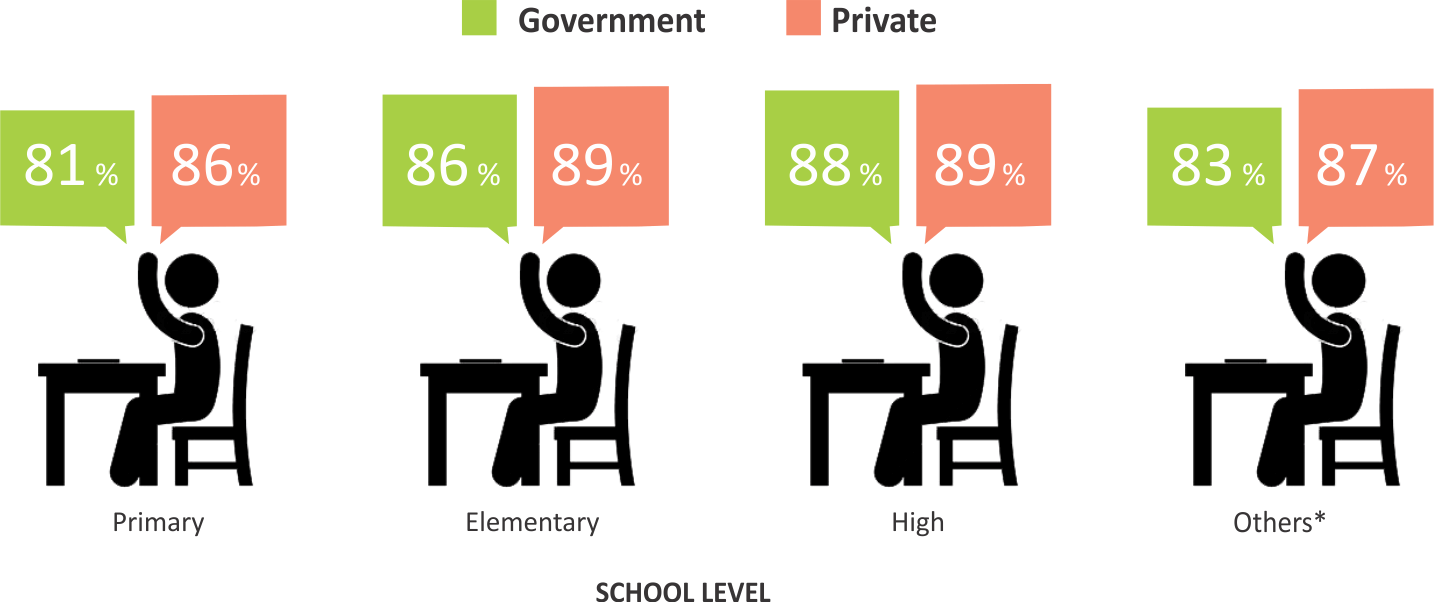 86%
86%
89%
88%
90%
88%
92%
88%
Overall children attendance is better in government schools
MULTI-GRADE TEACHING
Rural
Urban
Multi-grade teaching is higher in rural areas of Punjab. However, the difference is not much.
BASIC FACILITIES
GOVERNMENT PRIMARY SCHOOL
RURAL
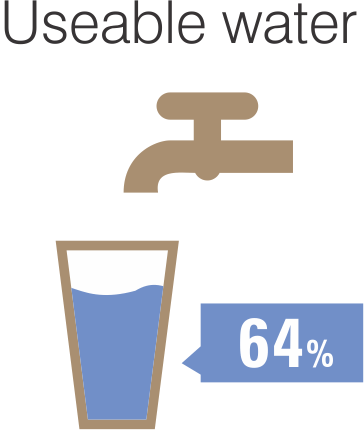 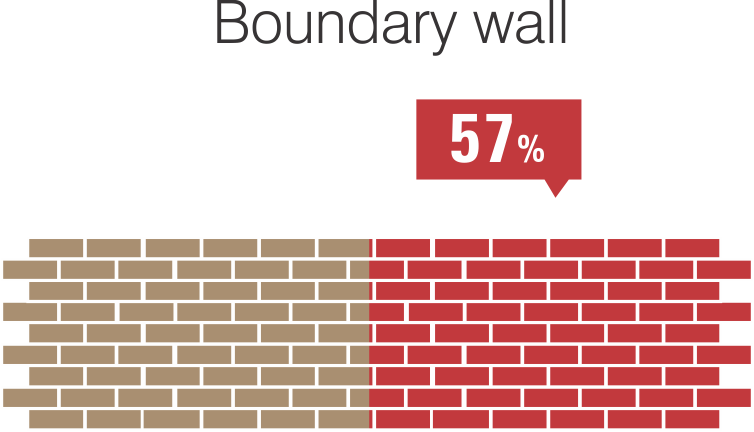 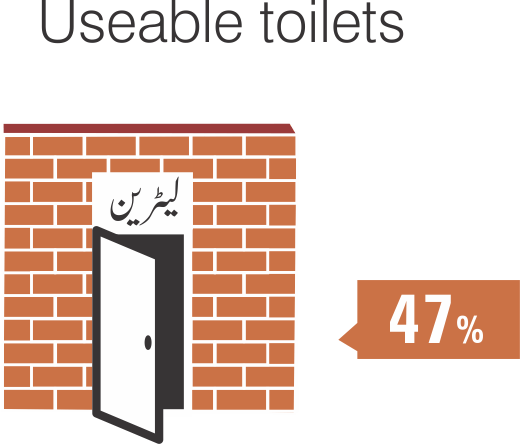 80%
86%
95%
Basic facilities in schools are still missing: 5% government primary schools do not have drinkable water facility, 20% do not have complete boundary walls and 14% do not have usable toilets.
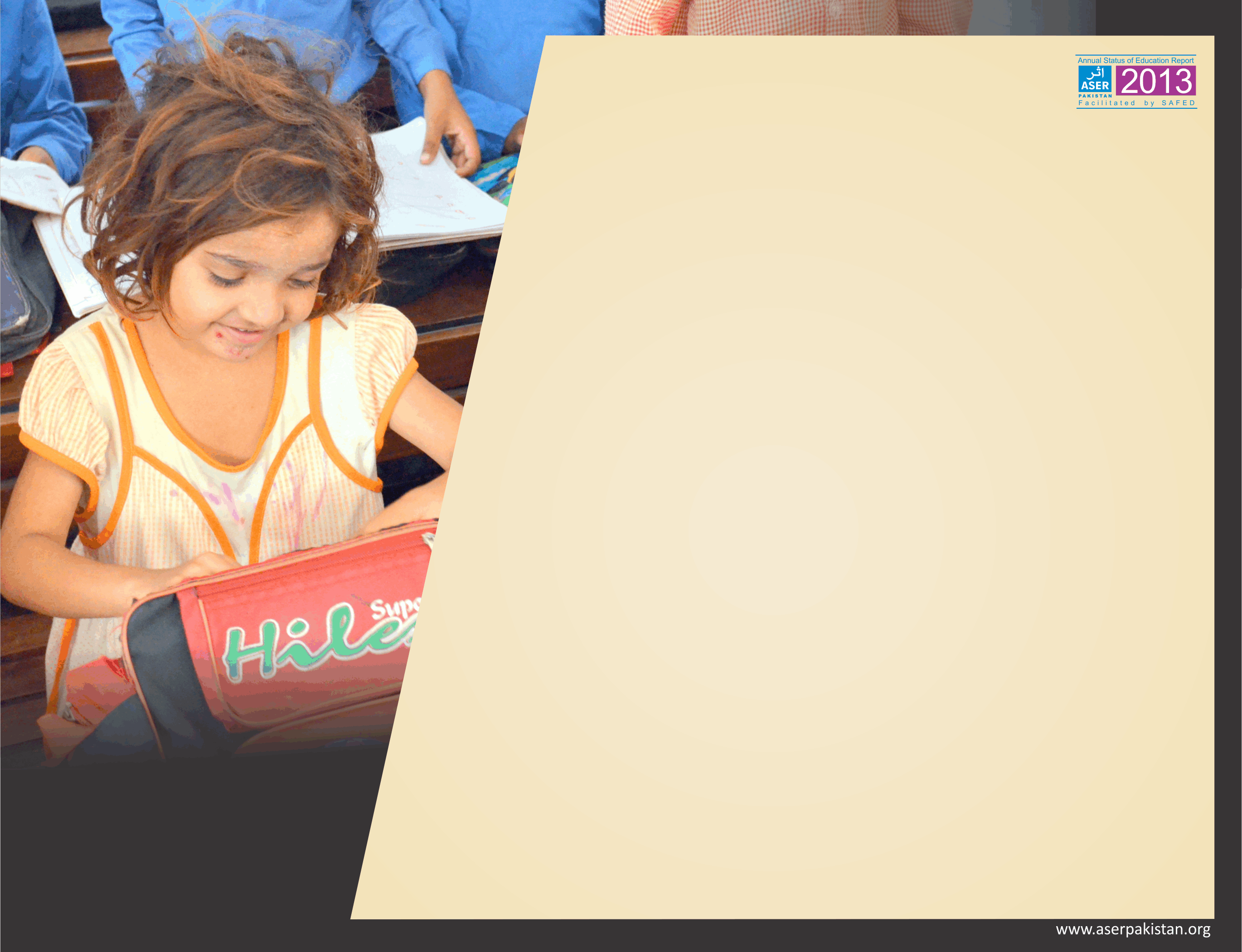 Dissemination with a Difference!
Mobilizing a Citizens’ Movement for Quality Education in Pakistan
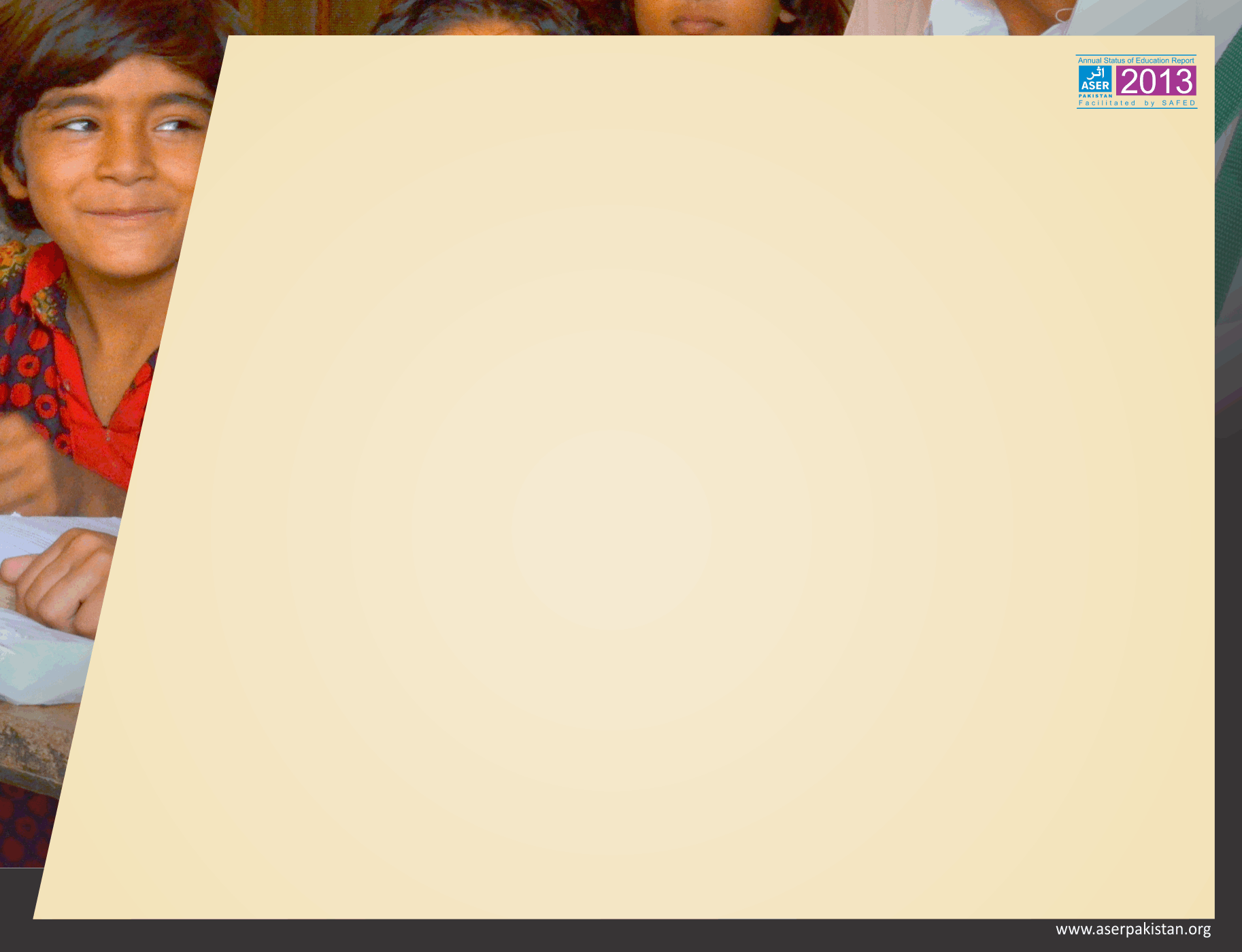 ASER Dissemination
Segmented Groups for 
Accountability &  Action
ASER Baithaks/Jirgas/Katcheries (village/area gatherings) stakeholders: parents, communities, children, teachers . teachers, parents, children, government field officials to demand  ACTION FOR IMPROVEMENT!
Teacher Unions & Associations Baithaks
District/Provincial/Federal Education & Literacy Departments 
(Local, District, Provincial, National & International)
Youth Groups  - mobilizing Ambassadors for Learning 
Parliamentarians – politicians knocking on the doors in their constituencies 
Judiciary & Judicial Academies- evidence backed judgments on 25 A
Academia/University /Research Groups - Pakistan & Abroad   
Civil Society Organizations – nationwide- globally    
Social Media 
Media – Media – Media !
Supporters of ASER Pakistan
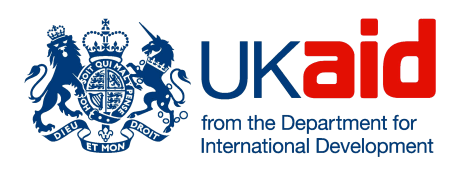 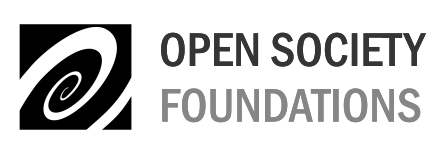 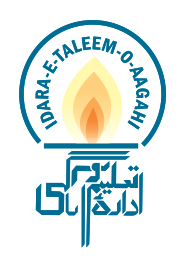 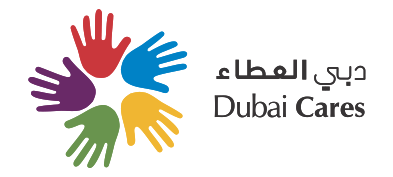 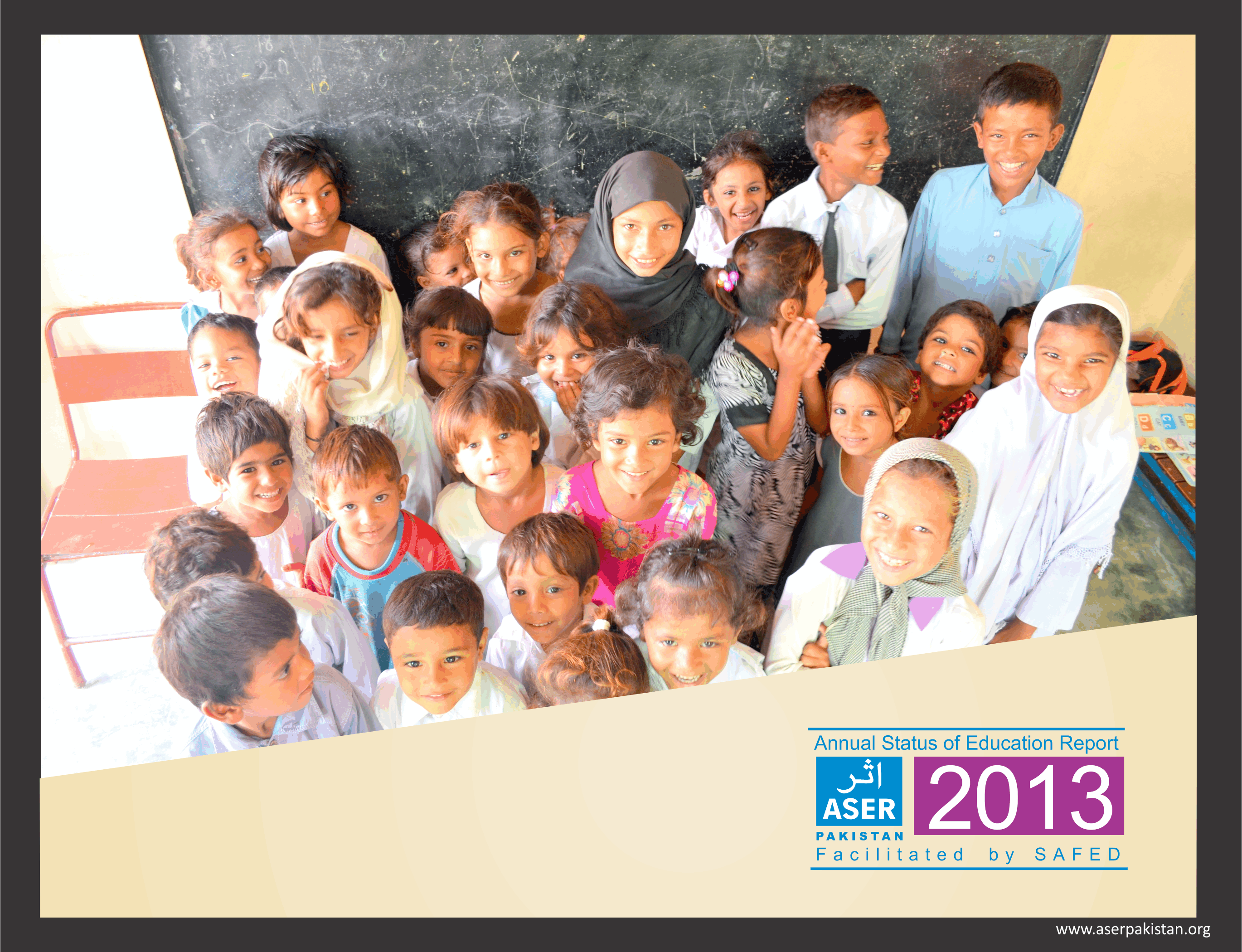 Thank You